HOW AND WHEN TO PREPARE TO ACHIEVE A STRATEGIC EXITNEW VENTURES BC – MAY 26, 2021
About the presenter
David J. Raffa
20 years’ experience as a corporate finance lawyer representing early stage technology companies (retired – thankfully!)
Founding partner of an early stage $100M VC fund (retired – also thankfully!)
Independent corporate finance (sell-side M&A) advisor to small-cap technology companies (active –very happily!)
Angel investor with more than a dozen angel investments (active – there are good days and bad days, mostly happily!)
For additional background, blogs and resources:
www.davidraffa.com
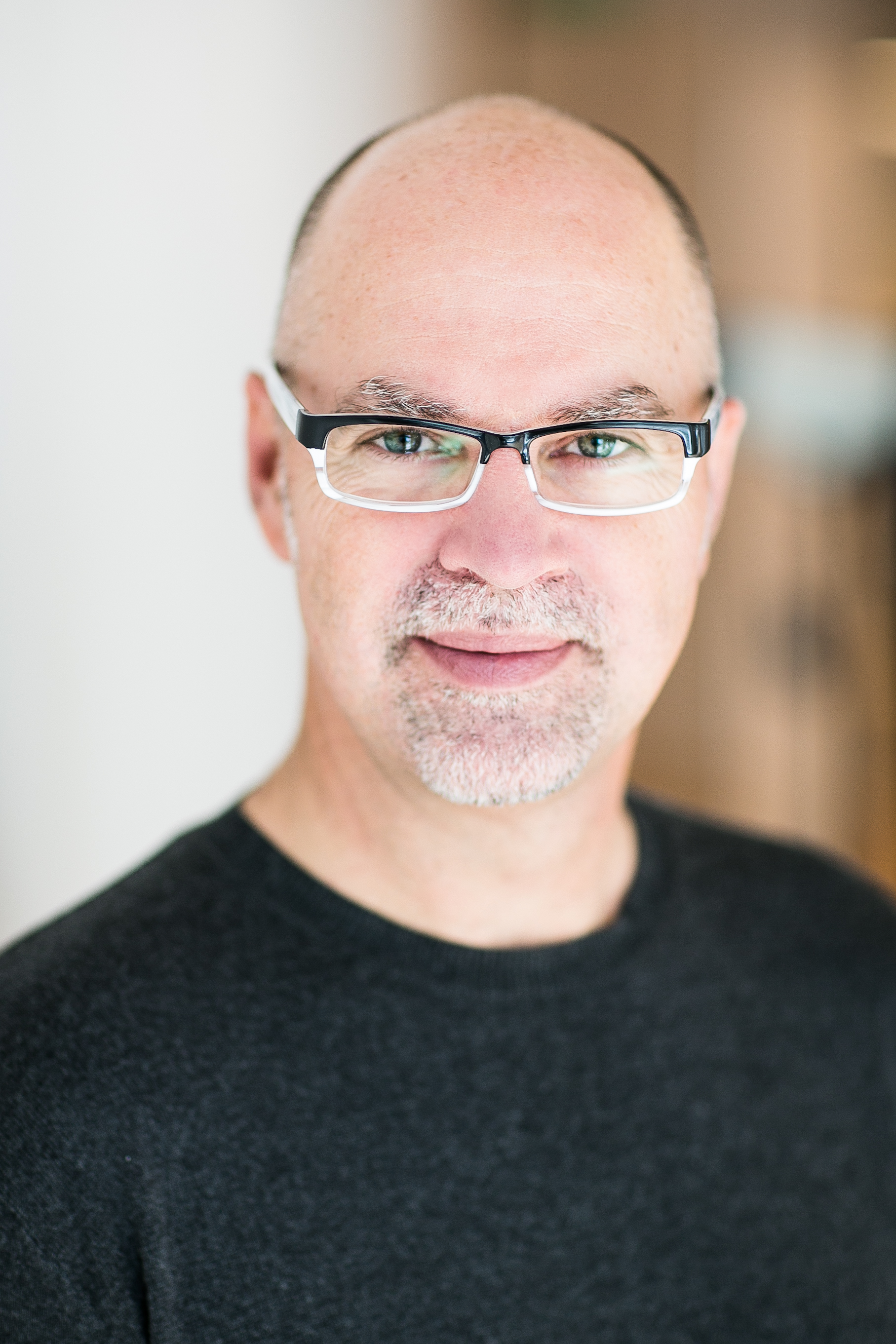 2
M&A Process – Five recommended steps
3       Prepare
Assemble the marketing materials, data room and develop the go to market plan
4      Market
Identify, profile and approach potential buyers – be able to articulate our value proposition to each of them, specifically
5             Close
Manage you deal from LOI through to close, deals can fall apart if not actively managed
1     Educate
Principals should educate themselves on what is involved and what to look out for
Go through all aspects of the deal cycle in advance before you do it in real time
2	Analyze
Is the company ready to exit?  
Are there things that should be done first before taking the company to market?
3
STEP 1 - educate
Educate yourself – lots to learn
Who buys the company?  Who are the types of buyers to approach?
What motivates a buyer to buy a company?
Who is involved in the sale, inside and outside your company?
Professional advisors – who do you need on your team?
What things might you need to deal with first?
What might go wrong and why, and how can you avoid these mistakes?
What are the steps in the process of selling your company?
How will valuation be negotiated?
How is a premium valuation and terms secured?
5
educate yourself – lots to learn, con’t
Financial statements– what are needed? Audited?  How many years?  How current?
Tax review and optimization – is there something to be done?   
Corporate structure review – is there clean-up to be done? 
Licenses and permits – what might need to be managed?
Bank and credit arrangements – will they have any impact on transaction?
Approvals – what might be required?   
Intellectual property – are there issues to consider?
6
Who buys?
Consolidators & Roll-Up Vehicles:  
Whose business it is to buy companies
Special purpose “Roll-Up” Vehicles looking to acquire numerous companies in one space
Strategics, who may be:  
Customers, partners, competitors
Companies selling a different product into the same customer base, or selling similar products in other verticals
Search Funds, Entrepreneurs & others:  
Special purpose funds formed to find one business to buy and operate
Individuals looking to do same
Various other groups looking for businesses to buy, invest in, operate, grow and flip etc..
Private Equity (PE) & Venture Capital (VC) Funds:  
Investors in your space or who like your vertical
They may have portfolio companies and see you as a “bolt-on” or “tuck-in”
They may be looking for a platform company to start a roll-up play
7
WhY do they Buy?   strategics
Strategics buy for many reasons, to:  
Acquire products, technology, IP
Acquire customers, partners, relationships, accreditations etc.. 
Improve margins – add top line and achieve synergies on the bottom line
Add geographical, horizontal, vertical, market penetration
Eliminate their competition  - they may buy simply to shut down your business
Ensure one of their competitors does not acquire you
Acquire personnel – this is sometimes called an “Aquihire”  i.e.. an acquisition in order to hire
And many other reasons …
8
WhY buy?  Consolidators & Roll-Up vehicles
Consolidators & Roll-Up Vehicles may buy for many of the same reasons as Strategics, but also:
Because they are in the business of acquiring companies, and may bolt you onto, or tuck you into, one of their existing subsidiaries
They look to add to the top line, achieve synergies with existing portfolio companies, eliminate redundant costs and improve their own bottom line
To achieve accretive valuations – buy you for as low as a valuation as possible, and either trade (if public) at a higher multiple, or be valued (if private) at a higher multiple
9
WhY buY?  pe funds & vcs
PE Funds & VCs may buy for many of the same reasons, but also:
Because they are in the business of investing in companies, and may buy you as an investment with a view to selling you down the road
They may bolt you onto or tuck you into one of their existing subsidiaries, to increase the value of an existing investment
They look to use you as a platform on which to commence a roll-up in the space, backing your team to do so, or bringing in their own
To operate you long-term, for cash flow
10
WhY buy?  search funds, entrepreneurs etc.
Search Funds, Entrepreneurs & others, same reasons again, and also:
Search funds are looking for companies to acquire to operate and grow, and then either:
keep for the long-term for cash flow, or 
flip down the road at a higher valuation
Some entrepreneurs and “High- Net Worth Individuals” (HNWIs) may buy you for the same reasons, but also as a life-style business (the business they will use to earn an income)
11
WhO is key to the process?
On your side:  
Senior management team, founders, CEO and CFO, Board
Decide how far down the management tree to involve people (who is in the know?)
Legal counsel, auditors and tax advisors
Maybe, a sell-side Investment Banker (me? )
On the buyer’s side:  
Usually their CEO and CFO, and they may have a dedicated Corp Dev team, maybe the Board (depending on size)
Legal counsel, and possibly consultants to do product/technology review
They may have a buy-side investment Banker or other advisors
Investors, i.e.. PE Funds and VCs
12
What can go wrong?
Expose your business secrets, IP to a competitor
Be distracted from operating the business and it suffers
Lose customers, partners who hear you are for sale (there are no secrets in this day and age)
Lose staff who are nervous when they get wind of the sale (ditto)
Failing to complete while incurring significant out of pocket expenses
Completing, but at a sub-optimal price
Reasons things might go wrong include:
Not being properly prepared to sell
Not managing the exit process professionally
Not having a clear exit plan etc…
13
maximizing valuation
valuation Methodologies – the basics
Simple Example:
Revenues are $5m
Multiple is 4X revenues
Valuation is $20m
The most common method of valuation is the financial multiple, being a multiple of:
Revenues, or
Profit, or
Cash Flow (EBITDA)
Feel free to contact me for a Valuation Primer which goes into depth on valuation methodologies, and provides a number of links to additional tools, resources and information sources
15
Some Other valuation methodologies
Replacement cost:  cost to build
Brand:  established brands have value
Market Penetration:  buying access to a geographical, horizontal, vertical market
Accreditations, Approvals etc..:  value can be ascribed to having a hard to secure accreditations
Others:  particular to the industry, your business, the buyer’s objectives
Code: lines of code can be valued
Team: a valuation can be put on headcount
IP: patents and other IP can be valued
Hard assets: less so in tech
Build vs. Buy:  there is value to a buyer in buying you today, versus the time and cost to build
16
performance metrics – saas example
There are well defined and accepted performance metrics which will influence the valuation of a SaaS company for sale*:
Revenue mix:  what is % of recurring revenues, current run rate (MRR)
Churn as a %:  for both revenues and number of customers
LTV:CAC: lifetime value of a customer as a ratio to customer acquisition cost
Profitability-Growth Rate:  “rule of 40” = % annual growth + % of EBITDA 
ACV: average contract value
Sales cycle: time from lead to sale
Others: revenue per employee, per sales rep, brand, customer diversity (no concentration), geo-penetration, etc..
17
* For a presentation with details on the target performance metrics for SaaS companies, email me at david@davidraffa.com
Valuation - saas example
Assume a SaaS company doing $5m in annual revenues is for sale and has the following performance metrics:
Revenue mix:  85% recurring revenues; 7.5% one-time launch fees; 5.0% custom dev work, 2.5% hardware sell-through
Low Churn:  on an annual basis, under 5% for both revenues and number of customers (good!)
LTV:CAC:  greater than 4:1 (good!)
Profitability-Growth Rate:  15% EBITDA + 50% YoY growth (good) = 65%
ACV:  $25,000 (not to bad)
Sales cycle:  6 to 9 months (not to bad)
Others: sold in every Canadian Province and US State, and several countries abroad; strong brand recognition, considered a leading-edge solution
18
Valuation - saas example
The buyer/seller discuss all the performance metrics and agree that the company should attract a reasonable multiple, neither high side nor low side, and that a revenue multiple will be used as EBITDA is still low
Valuation:  
$25.5m 
$0.75m
$0.25m
$0.0625m
$25.5625m
Rev Portion:  
$4.250m 
$0.375m
$0.250m
$0.125m
$5.0m
Revenue mix:  
85% recurring revenues:
7.5% one-time launch fees: 
5.0% custom dev work: 
2.5% hardware sell-through:
Multiple:  
6X 
2X
1X
0.5X
19
How is a strategic valuation secured?
It is not a financial multiple:
It is the value to a buyer who can leverage your product/technology using their brand and their greater reach:  sales, marketing, distribution, partner, human and capital resources etc.. etc..
Model out what you think the buyer could do if they acquired you – and then make that model known to the buyer
They won’t pay you what you can do for them, but they will pay more than a basic financial multiple
20
STEP 2 - ANALYZE
Step 2:  ANALYZE
Go from being inside the business looking out …

… to being outside the business looking in
 
Just like the buyer will
Many companies considering an “exit’ (sale of the company) are not optimized to achieve the best result
The founders/principals/management team/board need to consider if there are things that should be done to optimize the business before marketing it
Identify the “gaps” before a buyer does
Make a decision on which gaps to address before going to market, and how to position yourself
22
“GAP” ANALYSIS
Examples of some typical gaps might be, or might require:
Changes to the business plan, revenue model, pricing strategy
Expanding the product horizontally, deepening it vertically, adding IP
Building strategic partnerships, vendor relationships, adding key customers
Reducing customer concentration, adding geographical reach, penetrating new verticals
Adding key personnel, developing domain expertise
23
“GAP” ANALYSIS
For many small cap companies, valuation on exit is limited because:
They are not scalable and cannot show their sales will be repeatable
Their early revenues were secured from the “low-hanging fruit” and through “force of personality” of the founders
They are not using scalable sales, marketing and other internal processes
They do not have a predictable, repeatable, business model and revenues (leads are not connected through the sales cycle to the financial forecast)
They do not have a well-defined product and IP roadmap and strategy
24
storyboard – Key strategic Questions
Who are you and why should  buyers care about you?
Why did you decide to launch your company – what was your “ah ha” moment?
What is your market – industry ecosystem, dynamics, size, opportunity, addressable, obtainable?
What is your product/technology/service?
What is the market pain in your market?
How do you solve the market pain?
What is your go to market strategy?
What is your revenue model?  Can you make money?
25
storyboard – Key strategic Questions, con’t
What are your competitive advantages, your secret sauce, your differentiators - how do you defend your moat?
Why buy you now? What should the buyer’s acquisition thesis be?  (Yes, you might need to lead them to it)
What is your continuing business strategy if you are not acquired?
What keeps you up at night?
What is the ROI to your customers?  What is your value proposition to them?  
What is your product roadmap?
What is your IP and your IP strategy?
What is your competition and who are your principal competitors?
26
STEP 3 - PREPARE
STep 3:  PREPARE – the core documents
CORE DILIGENCE DOCUMENTS:
Confidential Information Memorandum (CIM)* and/or a Diligence Slide Deck (“Confidential Information Presentation” or “CIP”)* 
Historical Financial Statements, most recent Quarter and/or Month End and current Balance Sheet
Financial Forecast (up to three versions): operating budget (base case), break even model, growth model
Management Discussion & Analysis of Operating Results
Financial & Performance Metrics
BUSINESS DILIGENCE:
Storyboard (a strategic form of Executive Summary)
All Business, Strategic & Operational Plan(s)
Sales & Marketing Plan(s)
Sales Funnel (connected to the financial forecast)
Market Analysis
Competitive Analysis
28
* Some Tech Investment Bankers are moving away from the traditional Confidential Information Memorandum and using other disclosure documents (decks)  to provide the data & metrics
STep 3:  PREPARE – the core documents con’t
TECHNICAL DILIGENCE:
Product Roadmap
IP & IP Strategy
Tech Stack & Architecture
Product Feature Summary & Demo
PROCESS:
Prospect List
Presentation Slide Deck
Teaser & Opportunity Summary for potential Buyers
Form of NDA
Deal Process outline, LOI guidance
Data Room & Data Room Index
Snapshot (update document for providing ongoing updates)
MISC. DILIGENCE:
Org Chart and List of Personnel
Cap Table and, if applicable, waterfall analysis
29
Business & strategy documents
CIM & Storyboard – Asks and answers many of the DD questions a buyer will have – shows strategic thinking by the management team, and provides full financial & performance metrics
Business & Strategic Plan(s), Operating Plan, Sales & Marketing Plan(s) – The more plans documented, the better.  These plans are risk management tools for the buyer
Sales Funnel – Should be connected to the financial forecast, and based on demonstrable historical data (tracked for prior fiscal years)
Product Roadmap & IP Strategy and Tech Stack & Architecture – Buyers buy smaller companies to obtain leading edge technology and products.  This needs to be demonstrated – both by demos and by documentation
30
financial documents
Historical Financial Statements – Past five fiscal years, audited or at least review engagement
Financial Forecast – Up to three models going forward for balance of current fiscal year and for at least the next two full fiscal years and up to five:
Operating budget (base case) 
Break even model (if not yet break even) 
Growth model (i.e.. model in hands of a buyer)
Financial & Performance Metrics – The metrics that are used to measure companies in your space
Management Discussion & Analysis of Operating Results (MD&A) – An explanation of the past historical performance, and an explanation of the assumptions under each of the forecasts
31
supporting documents
Org Chart and List of Personnel – People are key to tech acquisitions, full list of personnel, titles, tenure, comp packages (no-names basis)
Competitive Analysis – A deep dive into both:
What competitive threats there are, and 
Who the principal competitors are
Cap Table and, if applicable, Waterfall analysis – Who owns what, who gets what
Snapshot (update document) – A short update document on metrics and trend lines to report on:
Performance since the last FYE, and 
For monthly updating
32
presentation documents
Confidential Information Presentation (“CIP”)*:
The Due Diligence deck
Long version, captures each operational area of the business
Includes all financial and performance metrics
Done in place of a CIM*
Presentation Slide Deck:
Will be used for in-person and online presentations by the CEO
A shortened version of the CIP
Teaser & Opportunity Summary – Forms the body of the initial email sent by the sell-side investment banker to all prospects, company is anonymous
33
* Some Tech Investment Bankers are moving away from the traditional Confidential Information Memorandum and using other disclosure documents (decks)  to provide the data & metrics
process documents
NDA – To protect yourself during the process, this version is more comprehensive than a standard commercial one
Deal Process Summary & LOI Guide – To tell buyers how the process will run
Prospect List – Sliced and diced to segment all prospects
Key Prospect Profiles – For key prospects, to tailor pitch
Data Room & Data Room Index:
Data Room includes every material document in the history of the company, plus
All the core documents prepared for marketing the company
This is not just an admin task, it will influence valuation
Start this well before you intend to sell
34
break - 10 minutes
STEP 4 – go to market
Step 4:  When to go market
Ideally, after you have implemented an Exit Plan and timed your sale to be strategic, by way of a deliberate, organized, managed process
But, companies also sell before they expect or plan to:
A consolidation starts happening in your space and you need to move or be left at the altar without a partner
A significant customer or partner approaches you and advises either they are going to buy you, or go in a different direction
You receive an unsolicited in-bound that warrants early consideration
In each of these instances you need to be ready or risk a poor outcome
37
the exit plan
Key steps/points to keep in mind:
Determine the types of potential buyers and their value drivers
Identify and build the prospect list, segment it by type of buyers 
Prioritize the prospects and profile the leading contenders
Build valuation propositions and models specific to particular prospects
Develop and implement a plan to approach the prospects
Make sure to move along prospects in real time, concurrently
38
Deal process
You want the prospects working to your Process, and not you working to theirs

You want to control the agenda and the narrative, and not expose your business to undue risk to looky-loos and competitors
Outline for prospects your “Deal Process”
This should be in writing – provided to prospects - and should address:
Timing – fixed timeline or other?
Access to the Data Room – what, when?
Expectations – of engagement and possibly valuation
Form of Offer you wish to see – “fully baked” Letter of Intent (“LOI”)
39
Deal process - Steps
Once Prospect List is prepared, a Teaser is sent out by the sell-side Investment Banker* (“no-names” basis) to either:
Short list of the top targets, or
Long list (broad market approach)
Prospects will either:
Request an intro call with the sell-side Investment Banker* to understand the process and learn about the company, or
Request the NDA to access the Initial DD Package
The NDA is signed as is, or negotiated then signed (at this point the buyer knows who you are)
The Initial Core DD Package is provided (see prior slides), but not full access to the Data Room (for risk mitigation reasons)
Prospects start preliminary DD, including:
Having the CEO, CFO, CTO present the short Presentation Deck
Seeing a demo of the product/technology
Written DD requests, conducting in-person, telephone or on-line DD sessions
40
* You do not need to use a sell-side Investment Banker, but understand that in such case you must forego anonymity
Deal process – Steps con’t
Legal starts prep of the formal documents for signing and closing the deal
If ongoing roles or terminations of staff are contemplated, new comp plans, roles or severance is negotiated with each individual
Buyer clears (or not, terminating deal) final DD and closing is scheduled
Closing occurs
Post-closing adjustments usually 60 to 120 days later
Ongoing payments over time if there is a holdback or earn-out
Before access to the full Data Room, seller should request a “fully-baked” Letter of Intent (LOI):
Yes, valuation specified
And a number of other materials terms to put the offer into context
LOI is negotiated & signed – the deal has been “cut” at this stage, it can’t go up and can only go down (important to understand!)
Buyer undertakes further DD, full access to Data Room is given, access to staff and potentially access to customers and partners
41
Go to Market objectives
The best deal is not just the highest price but the right terms -  the “devil is in the details”  

The terms around the offer will affect the amount of proceeds actually paid and the likelihood of receiving same

And don’t forget about managing post-closing liability risk
The objective of every seller should be to secure:
Multiple offers
One or more strategic valuations
“Clean” offers, with optimal terms
Minimize risk of negative adjustments
Minimize risk of post-closing liability 
Intangibles that might matter to you:  survival of the brand and product, ongoing role (if you want one), continued and strong opportunities for your staff
42
How to get Multiple offers?
You will hear that in order to get the best price, you must run an “auction” and secure multiple offers

Yes!  True!

But you also need to be in a position to say “No” to all the bidders - that is your greatest leverage
To secure multiple offers - which you can leverage  - you need to carefully manage the process:
You must be fully prepared – proactive, not reactive
The timing of your Go-to-Market effort needs to be carefully managed – multiple offers only have value if received in parallel (to be leveraged)
Sitting back and fielding in-bounds is not optimal
Run an organized process  - bring multiple prospects to the table and move them along in parallel
43
STEP 5 – close the deal
STep 5:  CLOSing THE DEAL
The final, most important stage, is closing the deal:
This starts when the Letter of Intent has been signed and continues until the formal documentation is signed and closing occurs (the latter two may be at the same time, or sequential with formal docs signed first)
It is important to understand, participate in and manage the formal papering process
Actively manage the transaction to minimize the risks of deal failure – many deals go off the rails between signing the LOI and closing
You must stay on top of it until the deal is fully closed
45
Deal process – closing Steps, revisited
(… picking up at Step 7 of the Deal Process - see earlier slides):
Buyer clears (or not, terminating deal) final DD and closing is scheduled
Closing occurs: signing of the formal docs plus the closing docs, delivered against payment, or formal docs signed before closing, and closing is delivery of the closing docs against payment
Post-closing adjustments usually 60 - 120 days later
Ongoing payments over time if there is a holdback or earn-out (can be over several years)
LOI negotiated and signed – the deal has been “cut” at this stage, it can’t go up and can only go down
Buyer undertakes further DD, full access to Data Room is provided, access to staff and potentially customers and partners
Legal starts prep of the formal documents for signing and closing the deal
If ongoing roles or terminations of staff are contemplated, new comp plans, roles or severance is negotiated with each individual
46
The loi – get it right
The valuation is settled at the signing of the LOI
At this point you are “locked up” and the buyer will expect you to provide full access to the Data Room, staff and potentially to partners and customers as well
You want the LOI to include all of the material terms, not just valuation, so that you have full visibility into what the deal will mean for you
47
What terms should an loi contain?
Valuation – purchase price
Payment terms – on closing, holdbacks, earn-outs, vendor take-backs
Form of payment – cash, equity, combination
Price adjustment clauses, such as working capital adjustments made post-closing
Reps & Warranties – who gives what reps & warranties, what is liability exposure and for how long
Conditions precedent to closing – what will allow the buyer to walk at the last minute
Staff - What will happen with staff, and who bears severance costs
Other - Any other material terms
48
payment terms
Payment of the purchase price may include the following: 
A percentage of the purchase price paid on closing
A percentage - the “holdback” – held back for anywhere from one to four years as a contingency fund for potential liability under the reps & warranties
A portion in the form of a “vendor take-back”  i.e.. vendor gets a note which is paid out monthly over several years, usually with interest
A portion to be earned - the “earn-out” – over some period of time based on financial performance, milestones being achieved etc..
49
Price adjustment clauses
The most common price adjustment clause is a working capital adjustment made post-closing:
One scenario is that it is “zero’d out”, i.e.. any net positive working capital as of closing is paid to the sellers and any negative working capital is deducted from the purchase price
The other scenario is that it is bench-marked against some threshold, such as the average working capital position over some period prior to closing (previous three, six months)
And there are variations on both of these, circumstances dependent
And other price adjustment clauses, based on subsequent events such as the performance of the company post-closing
50
Working cap adjustments, two examples
“Zero’d Out” Example (less common):
“Benchmarked” Example (more common):
Purchase Price is $20M
Current Assets on closing are $1.5M
Current Liabilities on closing are $750K
Working capital is thus +$750K
This is added to purchase price which becomes $20,750,000
Purchase Price is $20M
Benchmark agreed to (6 month avg) is Working Cap of +$600K
Current Assets on closing are $1.20M
Current Liabilities on closing are $800K
Working capital is thus $400K, $200K below the benchmark
$200K is deducted from the purchase price which becomes $19,800,000
51
FINAL NOTE
“Achieving the best price for your company comes from clearly understanding its value, making sure your M&A sale collaterals demonstrate that to the buyer, and then knowing how to articulate and negotiate value and terms.
You only sell your company once - get it right.”
David J. Raffa - Helping companies with their growth, financing and governance strategies and then leading their exit - relevant experience, proven results.
52
Tech m&A report – “M&A in the Time of Covid”
TO REVIEW AND DOWNLOAD MY RECENT REPORT:  “M&A ACTIVITY IN THE TIME OF COVID”, YOU CAN FIND IT AT THESE THREE LOCATIONS: 
With the Teaser/Highlights:
https://mailchi.mp/davidraffa.com/2021_ma_report
Report only:
https://issuu.com/valeocorporatefinance/docs/2020-21_m_a_report_final_final    
And on my Linkedin profile:
https://www.linkedin.com/posts/davidraffa_tech-ma-in-the-time-of-covid-activity-6754437884272619520-OK2M
Or email me at david@davidraffa.com I will send a soft copy to you.
David J. Raffa –
 Helping companies with their growth, financing and governance strategies and then leading their exit - relevant experience, proven results.
53